約翰福音 7:2-5,           14-17,           40-42;         17:3
約翰福音 7:2
猶太人的搭寮節啲欲到。
約翰福音 7:3
所以耶穌的兄弟給伊講：「你著離開遮去猶太，互你的門徒嘛通看你啲做的代誌。
約翰福音 7:4
人欲出名   恬恬仔做。既然你啲做諸個代誌，著去做互世間人看。」
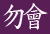 約翰福音 7:5
因為連伊的兄弟都無信伊。
約翰福音 7:14
節期過一半，耶穌才上去聖殿教示人。
約翰福音 7:15
猶太教的領袖感覺奇怪，講：「此個人無受過教育，哪赫呢有學問？」
約翰福音 7:16
耶穌應講：「我的教示是我家己的，是差我來彼位的教示。
約翰福音 7:17
人若願意實行上帝的旨意，就會知我的教示是對上帝來抑是照家己的意思啲講。
約翰福音 7:40
群眾的中間有人聽著諸個話就講：「此個人真正是彼位先知。」
約翰福音 7:41
閣有人講：「此個人是基督。」 不過嘛有人講：「基督哪會對加利利出？
約翰福音 7:42
聖經豈呣是講基督是大衛的子孫，是對大衛的故鄉伯利恆出？」
約翰福音 17:3
永遠的活命就是：認識你是獨一真神，閣認識你差來的耶穌基督。